«Соединяем берега»
Совместная выставка МБУК «Музея истории города Симферополя муниципального образования городской округ Симферополь» и  ГБУ РК «Восточно-Крымский историко-культурный музей-заповедник». Выставка приурочена к празднованию десятой годовщины ФГУП «Крымская железная дорога».
Берега Керченского пролива с глубокой древности были связаны морским сообщением, в редкие суровые зимы появлялась кратковременно возможность преодолевать его по льду. Проблему надежной и постоянной переправы через эту водную преграду могло решить  только сооружение моста. Идея соединения Керченского и Таманского полуострова мостовым переходом  впервые  возникла более века тому назад. 
 Идеей строительства моста через пролив заинтересовался император Николай II. Прорабатывались два варианта перехода железнодорожных путей на противоположный берег: Чушкинский (северный), ориентированный на Темрюк, и Тузлинский (южный) – в направлении станции Абинская вблизи Екатеринодара.  Лучшие российские инженеры к 1910 году разработали проект Керченского переезда.  Однако проектные и изыскательские работы (в том числе и по строительству моста) были прерваны начавшейся Первой мировой войной, а затем и Гражданской войной.  В 1930 годы советские учёные спроектировали железнодорожную линию от Херсона до Поти через Керченский пролив. Проект не был реализован в связи с началом Второй мировой войны.
   В годы Великой Отечественной войны немецкие оккупанты намеревались возвести переправу к августу 1944 года. Весной 1943 года в Керчь были доставлены необходимые материалы для моста. Наступлением Красной Армии эти работы были сорваны.   После освобождения Крыма в 1944 году Правительство приняло решение начать строительство железнодорожного моста через пролив, запланированное еще до войны. При проектировании моста в 1944 г. был выбран вариант трассы: от косы Чушка к посёлку Опасное.  Руководителем строительства был назначен начальник Управления военно-восстановительных работ П.М. Зернов, главным инженером – И.И. Цюрупа. 
  В экспозиции выставки  представлены натурные рисунки строительства в 1944 г. временного стратегического моста через Керченский пролив, выполненные  Б. М. Надёжиным – одним из участников проекта «2К» (Крым – Кавказ). В составе группы  Народного комиссариата путей сообщения Б. М. Надёжин  участвовал весной 1944 г. в разработке проекта  железнодорожного моста  через Керченский пролив. Б. М. Надёжин проектировал все части моста от общей композиции до деталей опор, ограждений и въездов, одновременно по поручению командования выполнял натурные рисунки строительства.
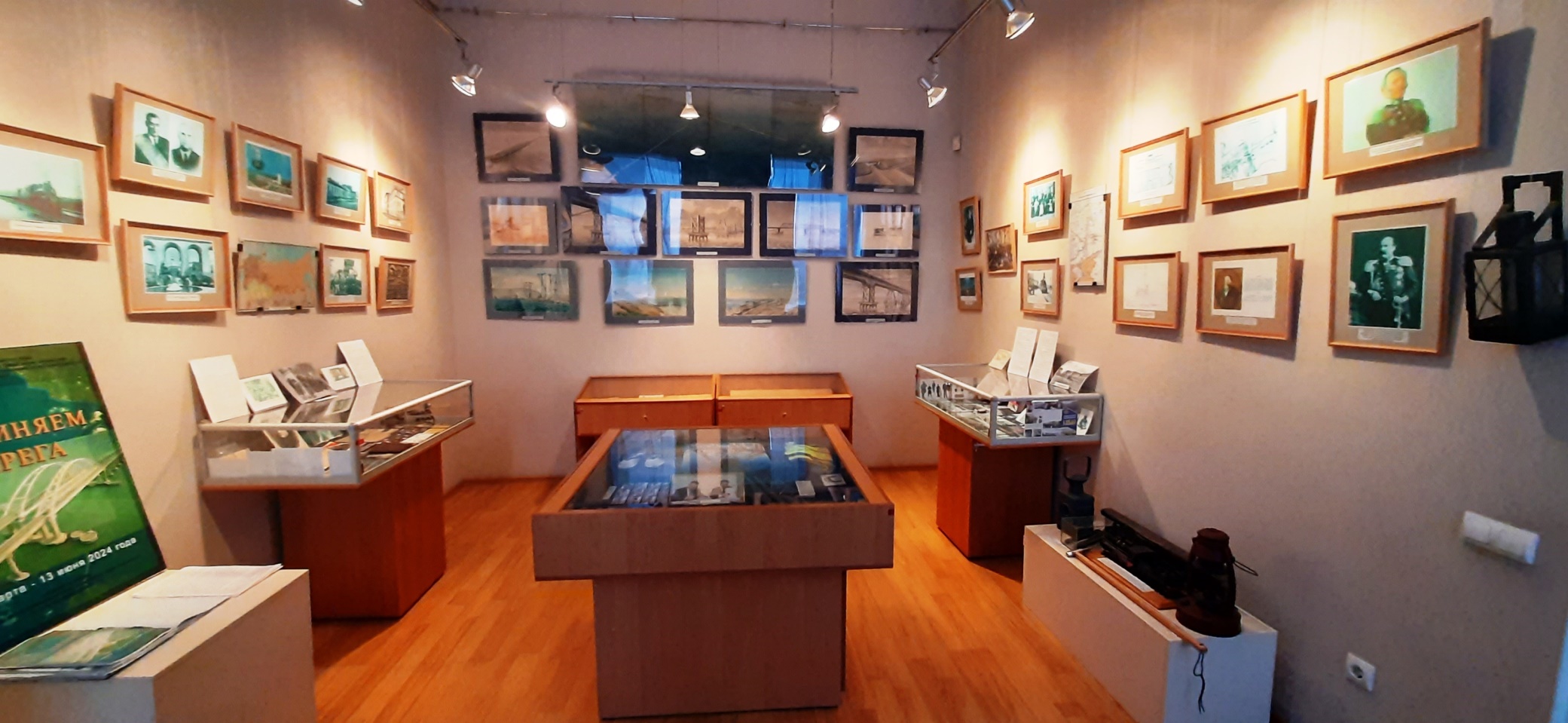 Общий вид выставки
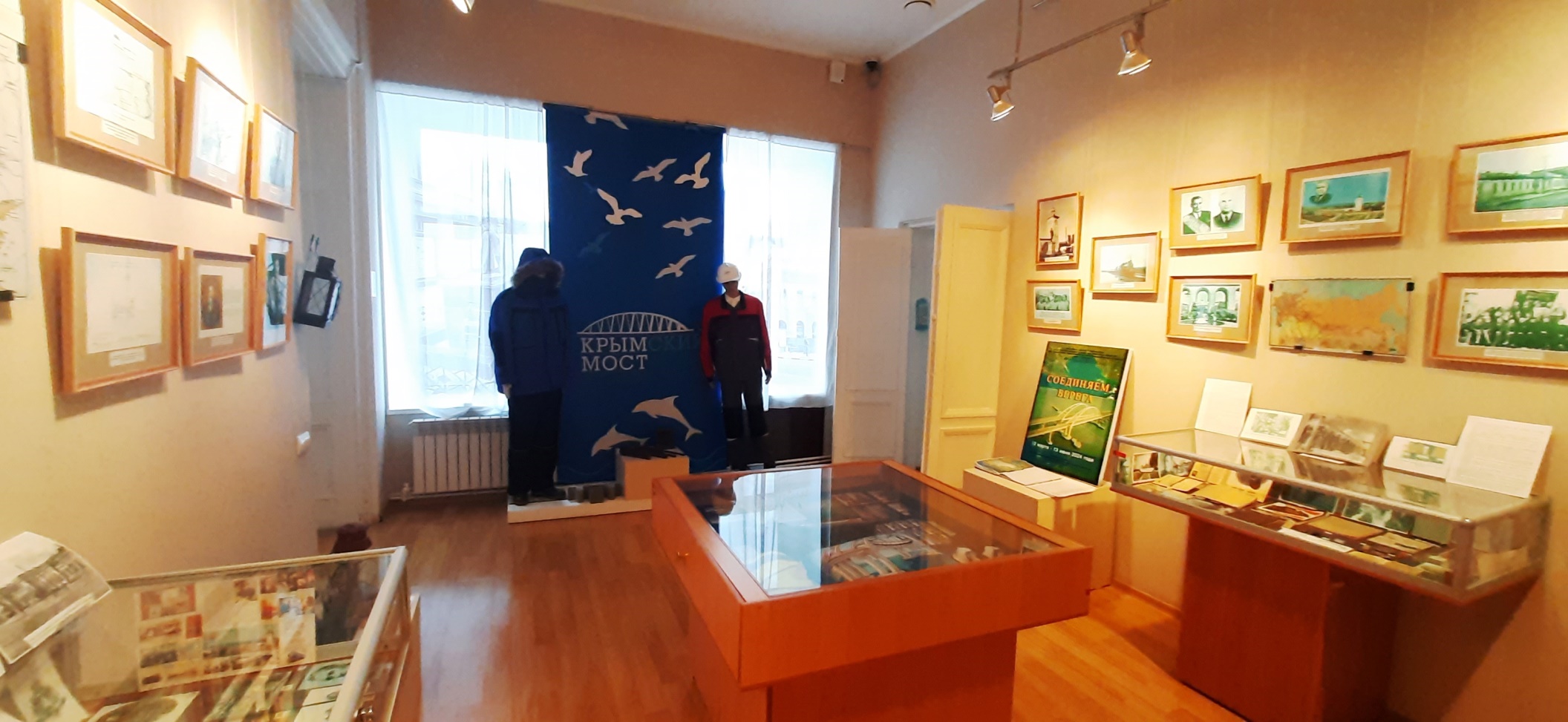 Общий вид выставки
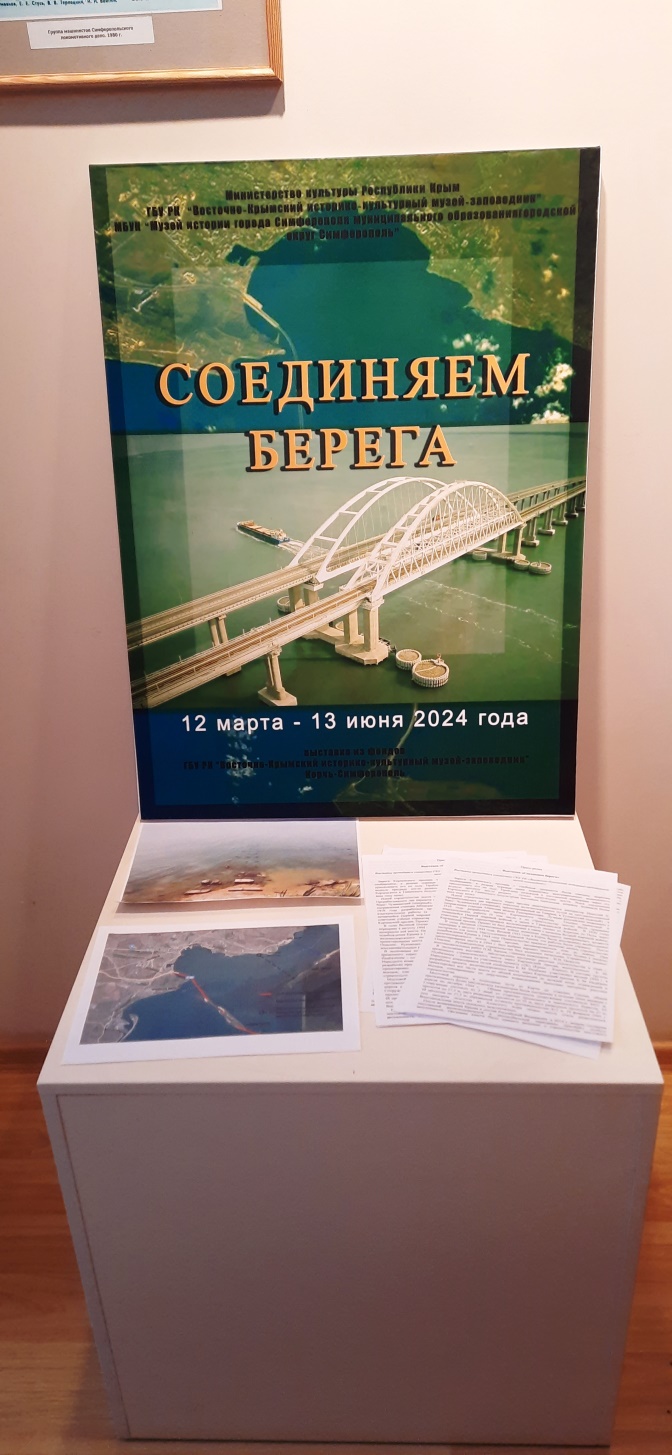 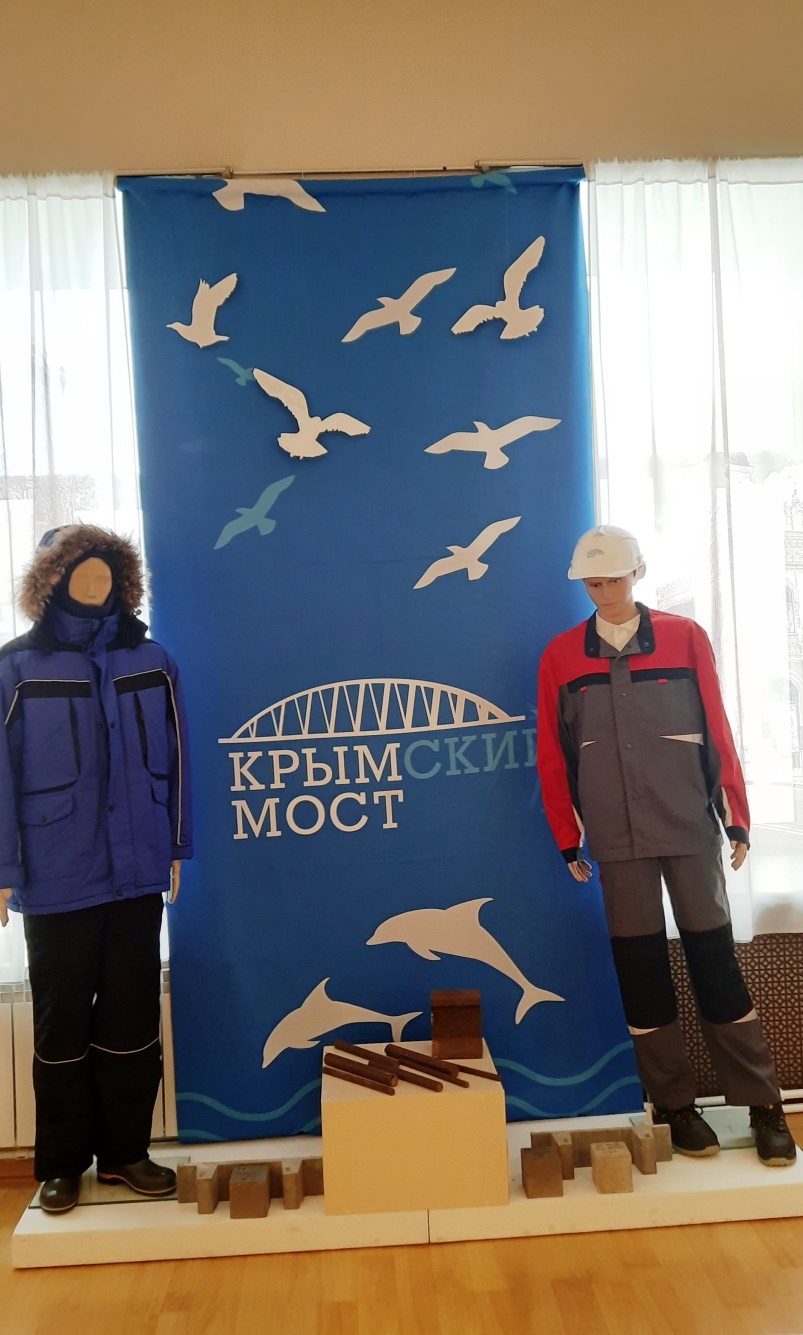 Элементы выставки
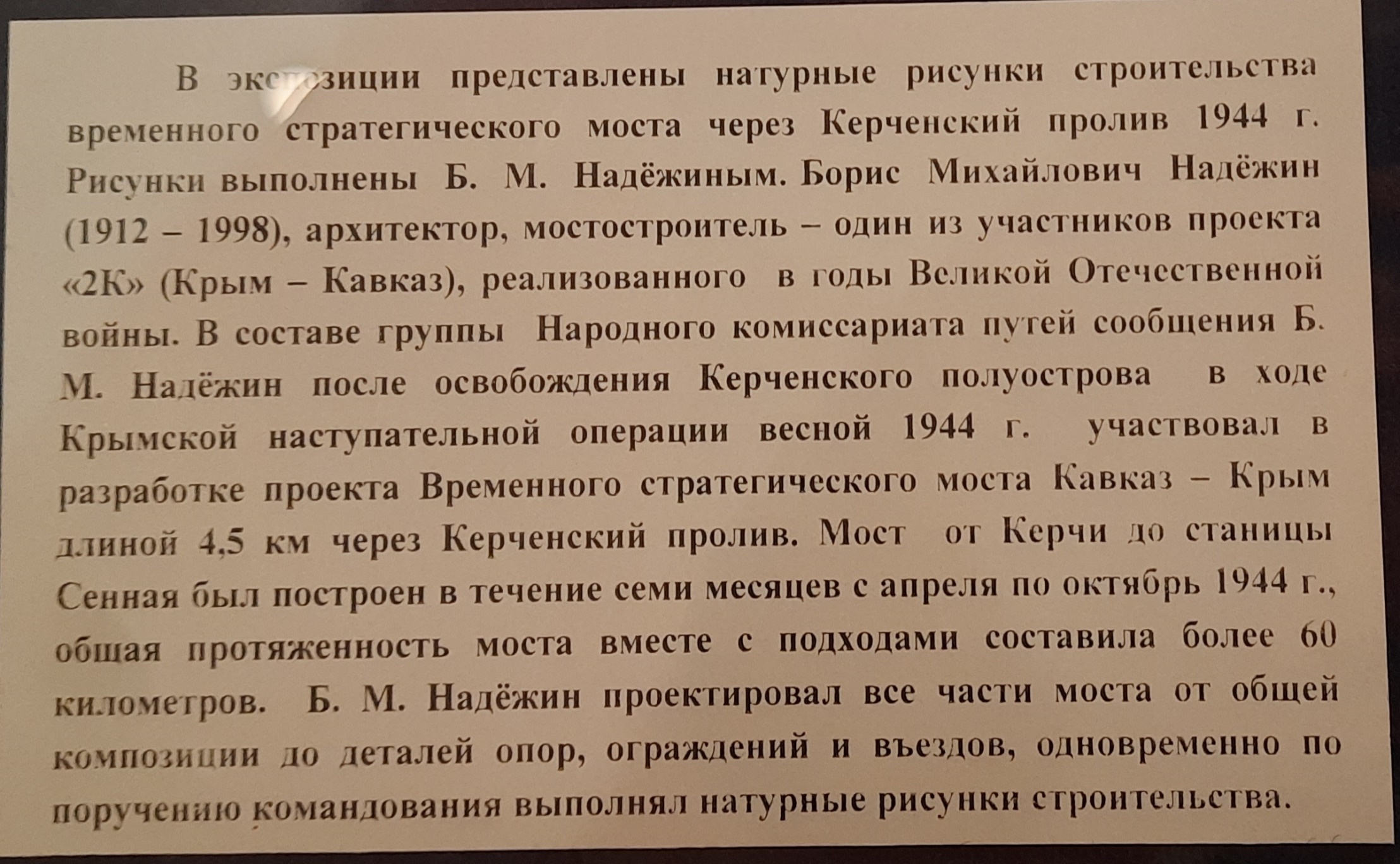 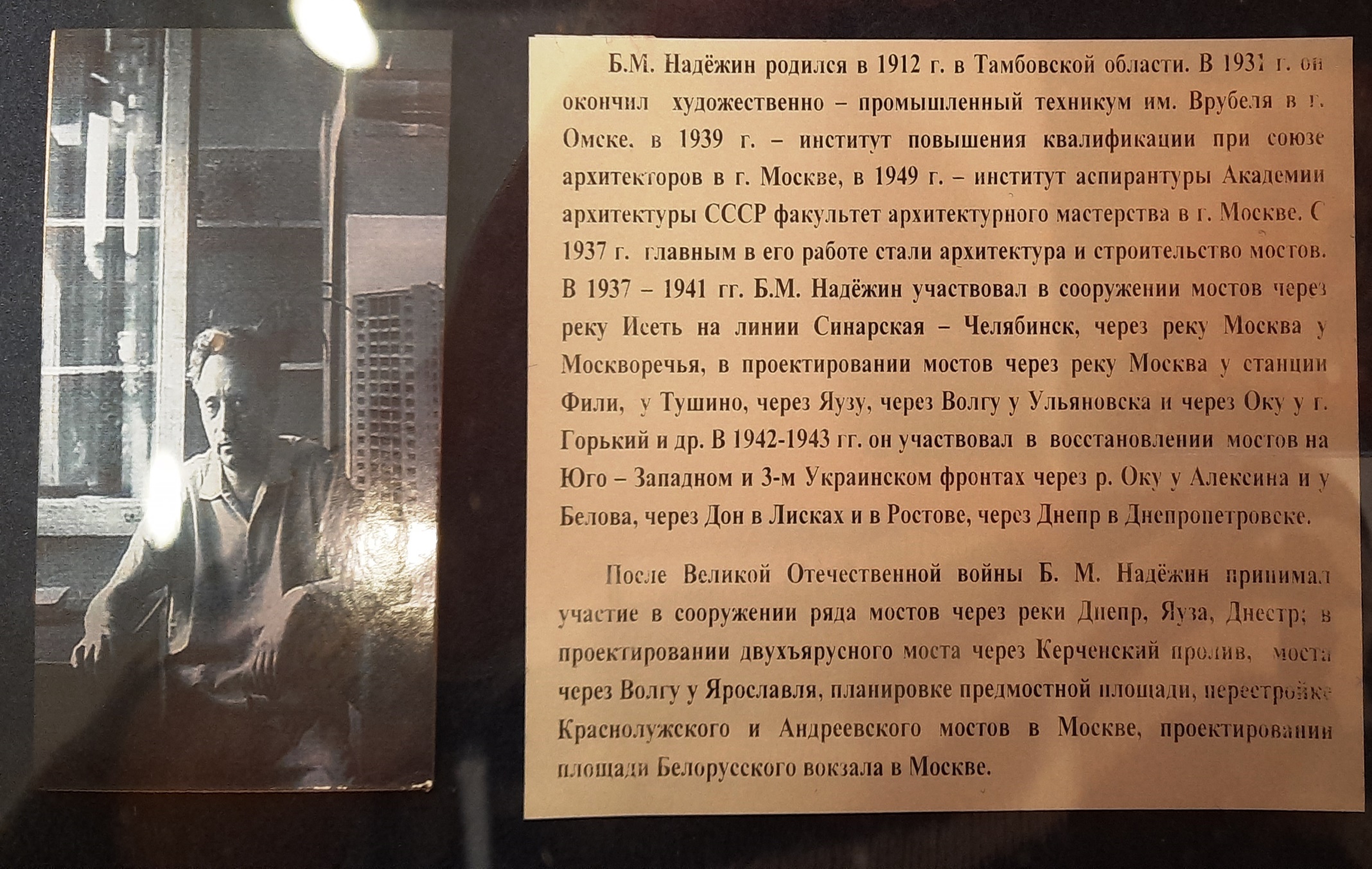 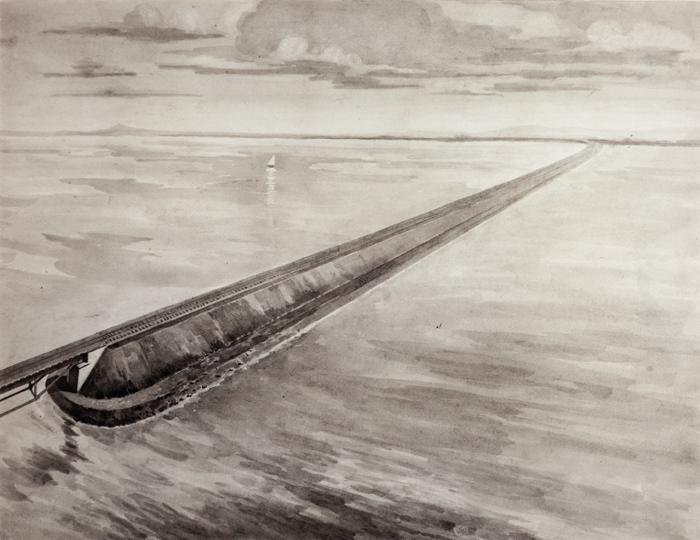 Надежин Б.М. Рисунок .1944 г. «Подход(каменная дамба) со стороны полуострова Чушки». Бумага. Китайская тушь. 40,0 х 30,0 см
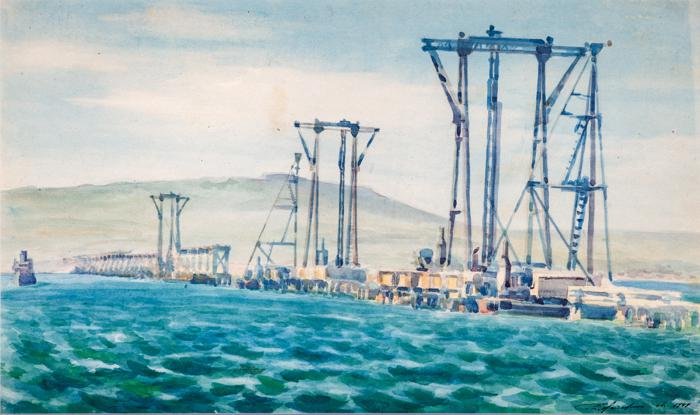 Надежин Б.М. Рисунок. 1944г. Строительство моста в Керченском проливе. Вид на пролив и мыс Фонарь. В проливе установлены копры для забивки 25-метровых свай.
 Бумага, акварель.  
36,5 х 59,5 см
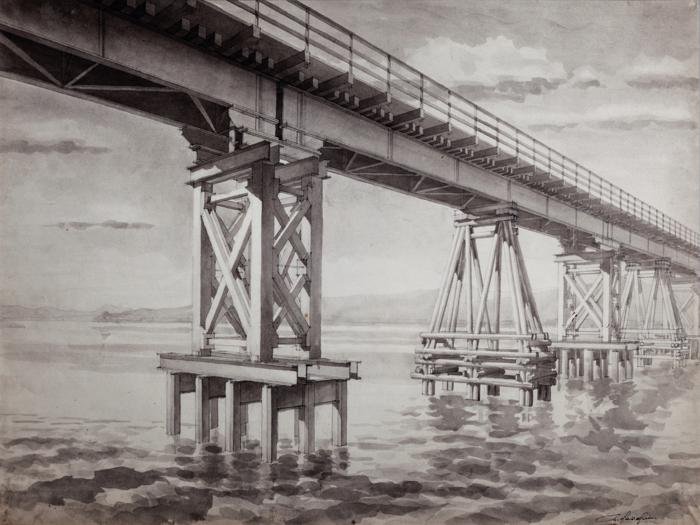 Надежин Б.М. Рисунок. 1944 г. Установлены балочные пролетные строения(1-я очередь строительства). 
Бумага. Китайская тушь.60,0 х 40,0 см
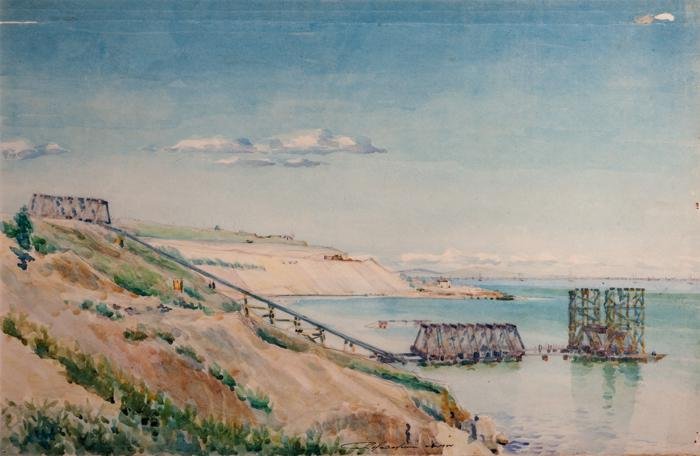 Надежин Б.М. Рисунок. 1944г. Строительство моста. Пуск пролетных строений по пирсам к барже. Вид на крутой берег,с которого ведется спуск шпренгельских пролетных строений к причалу баржи. Бумага, акварель.  40,0 х 59,5 см
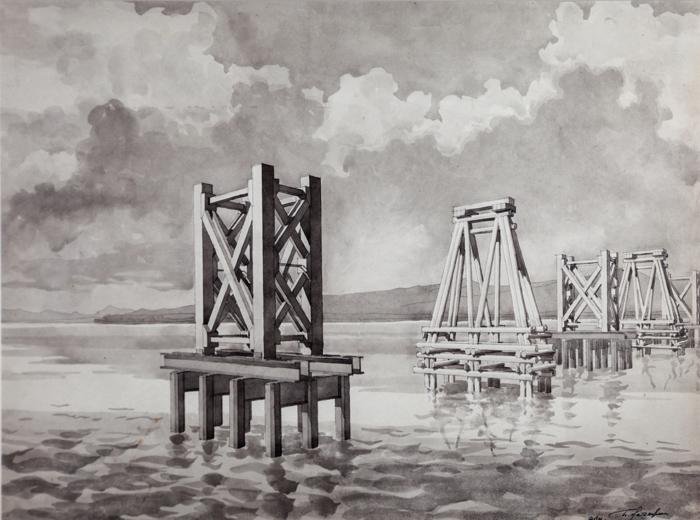 Надежин Б.М. Рисунок. 1944 г.  «Поставлены растворки и деревянные надстройки опор». Бумага. Китайская тушь.
60,0 х 40,0 см
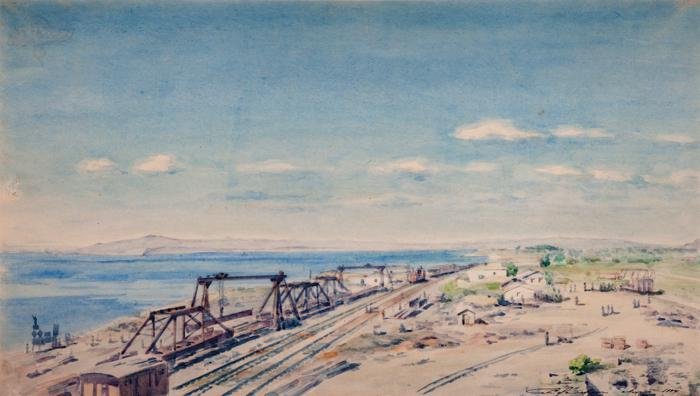 Надежин Б.М. Рисунок. 1944г. Строительство моста. Изготовление пролетных строений в Капканах. Вид сверху на полигон изготовления шпренгельных пролетных строений. Бумага, акварель. 40,0 х 60,5 см
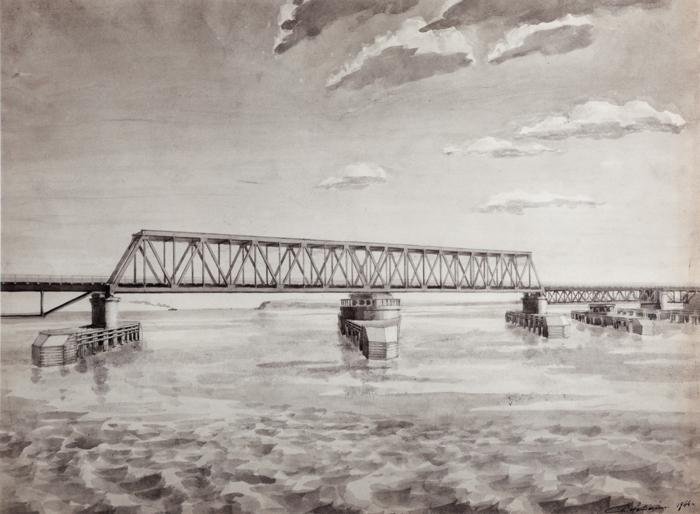 Надежин Б.М. Рисунок. 1944 г.  «Разводное (поворотное 2х55 м) пролетное строение над фарватером, для прохода больших судов». Бумага. Китайская тушь.60,0 х 40,0 см
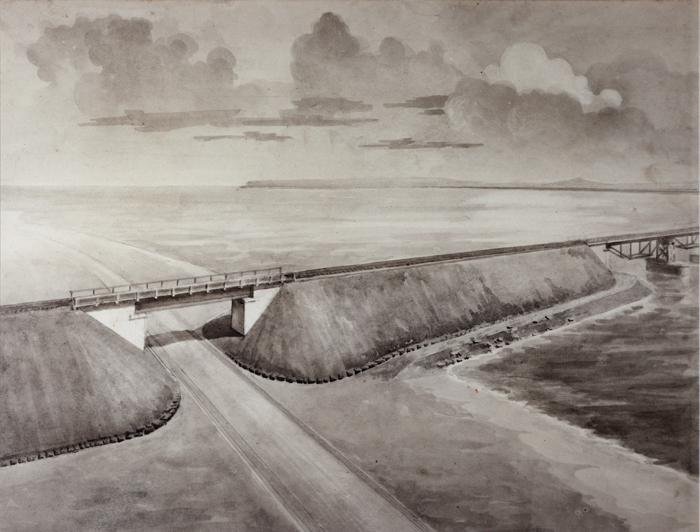 Надежин Б.М. Рисунок. 1944г. «Подход на берегу Крыма. Путепровод над дорогой по набережной». Бумага. Китайская тушь. 
40,0 х 30,0 см
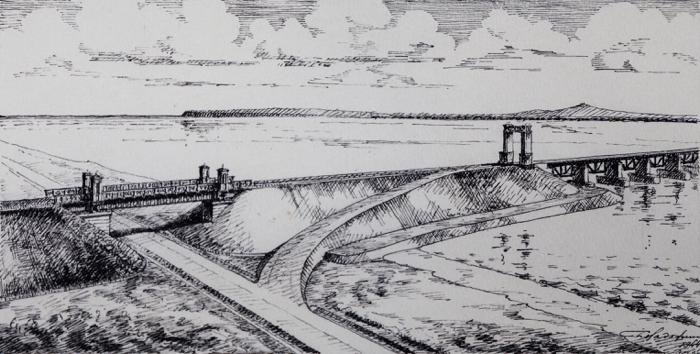 Надежин Б.М. Рисунок. 1945г.  «Въезд на дамбу моста с косы 
Чушка». Архитектурно-художественная композиция в оранжевом тоне. Вид на дамбу с въездной аркой, вдали у основания дамбы показаны колонна и здание.  Бумага, сангина. 32,0 х 43,6 см
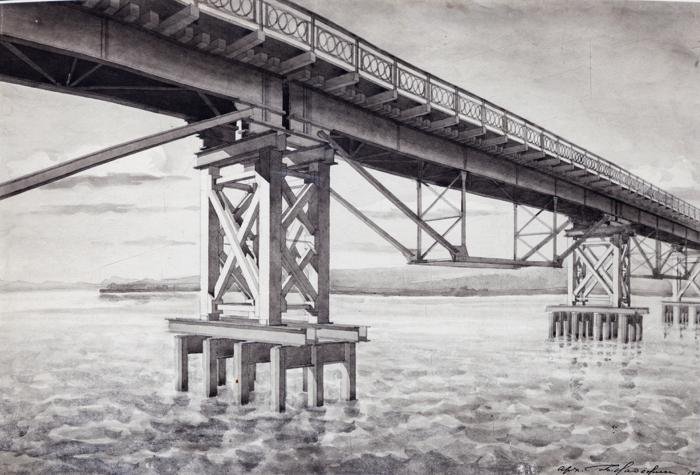 Надежин Б.М. Рисунок. 1944 г. Пролетные строения заменены на постоянные шпренгельные формы. Временные опоры разобраны.
 Бумага. Китайская тушь.60,0 х 40,0 см
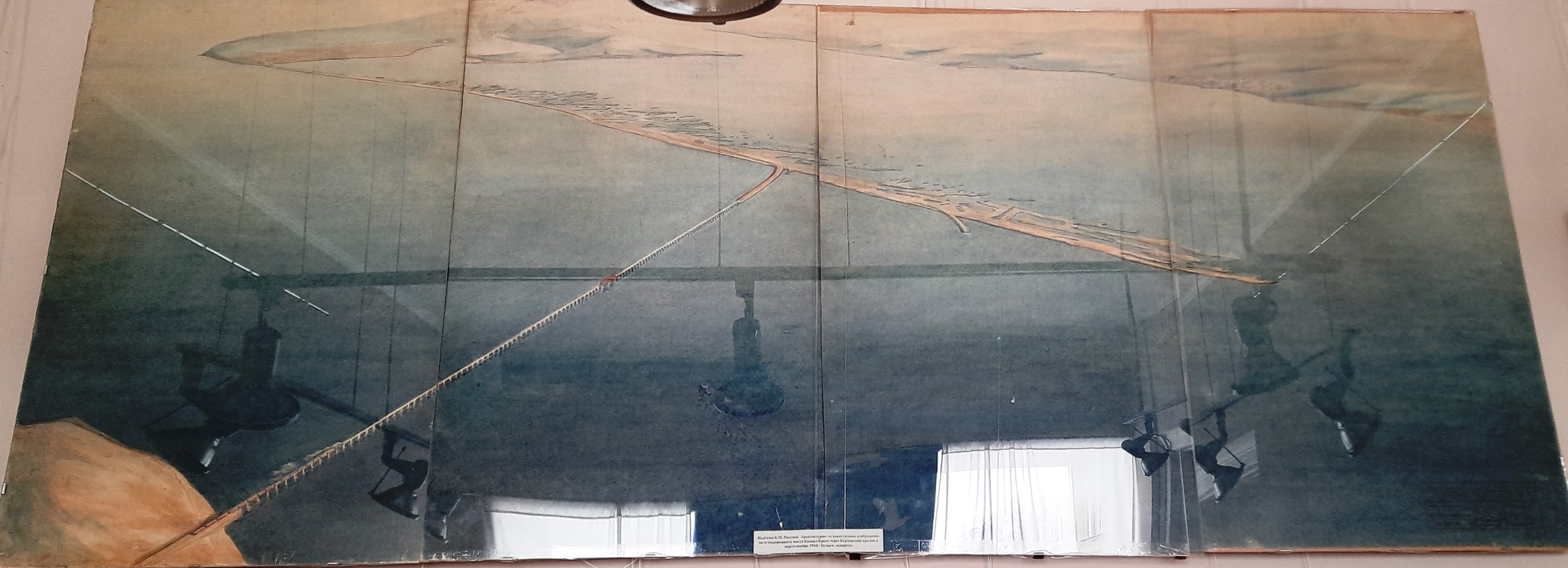 Надежин Б.М. Рисунок. 1944г., «Перспектива: мост, пролив, полуостров, чушка, кордон, Таманский залив». Архитектурно- художественное изображение, связанное со строительством временного стратегического  железнодорожного моста Кавказ-Крым через Керченский пролив в марте-ноябре вид сверху. 
Бумага, акварель.  На 4-х листах  по 52,0 х 80,0 см
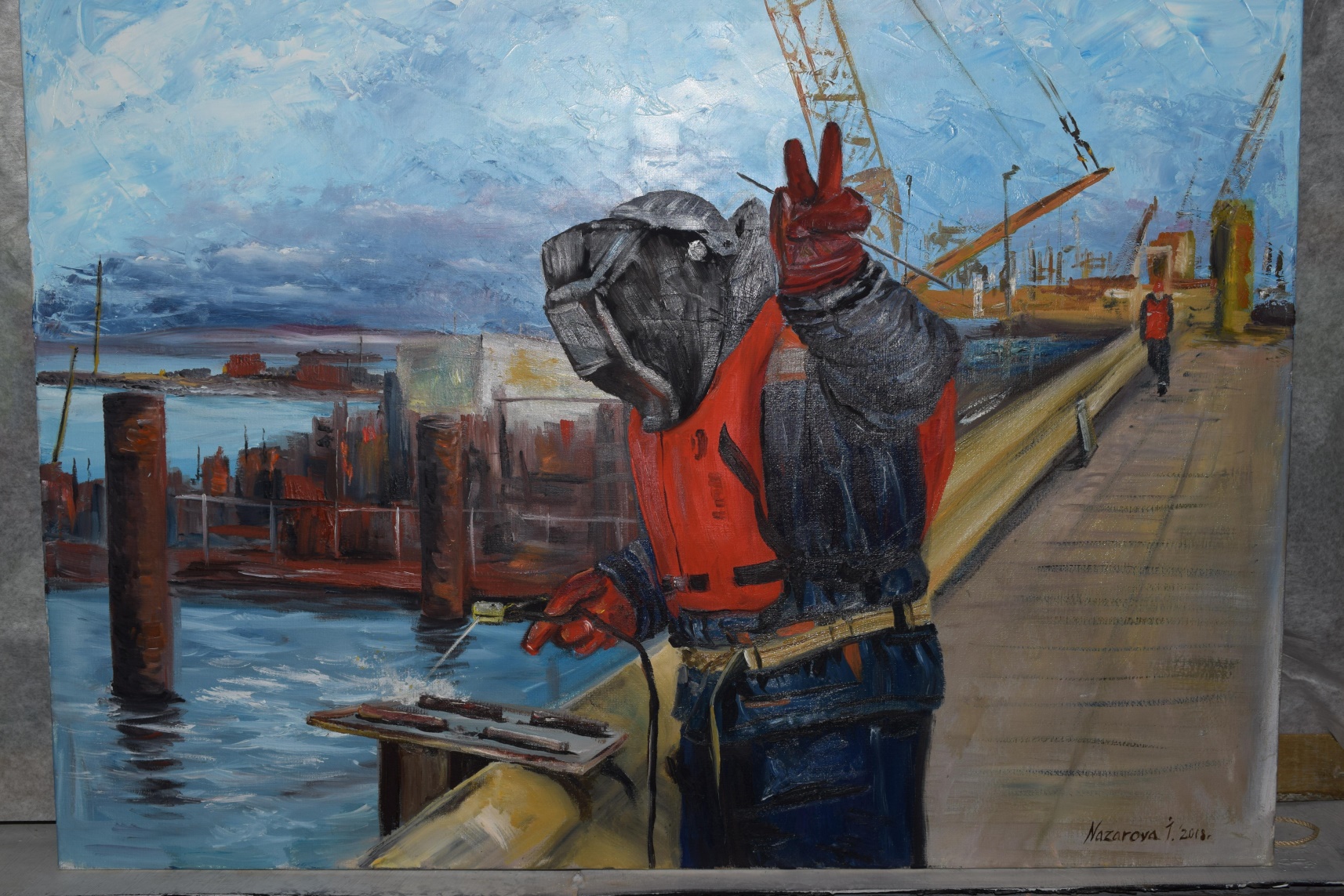 Назарова И.С. Картина Стройка века   2018 г.
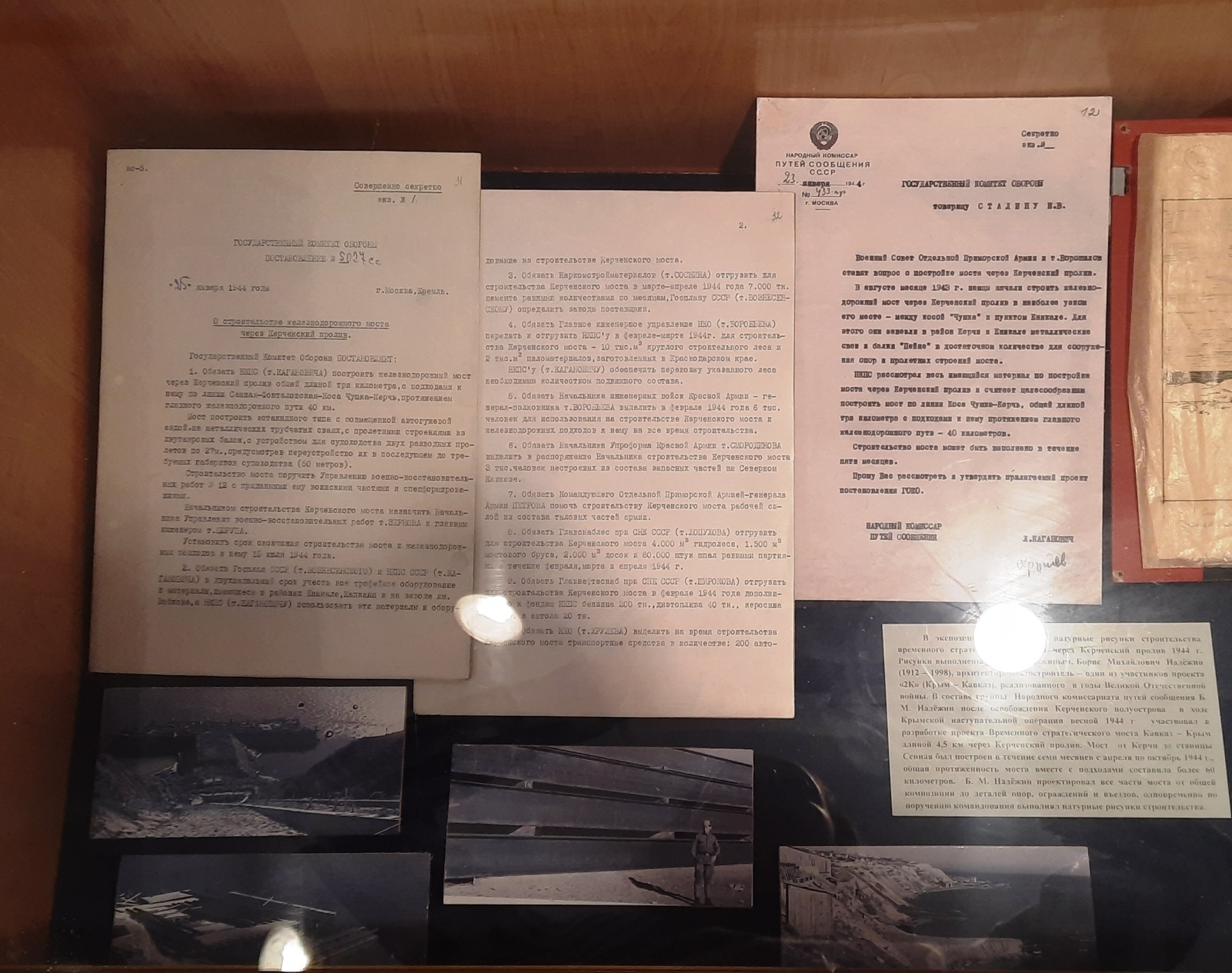 Фотографии и документы, связанные со строительством моста 1944 года
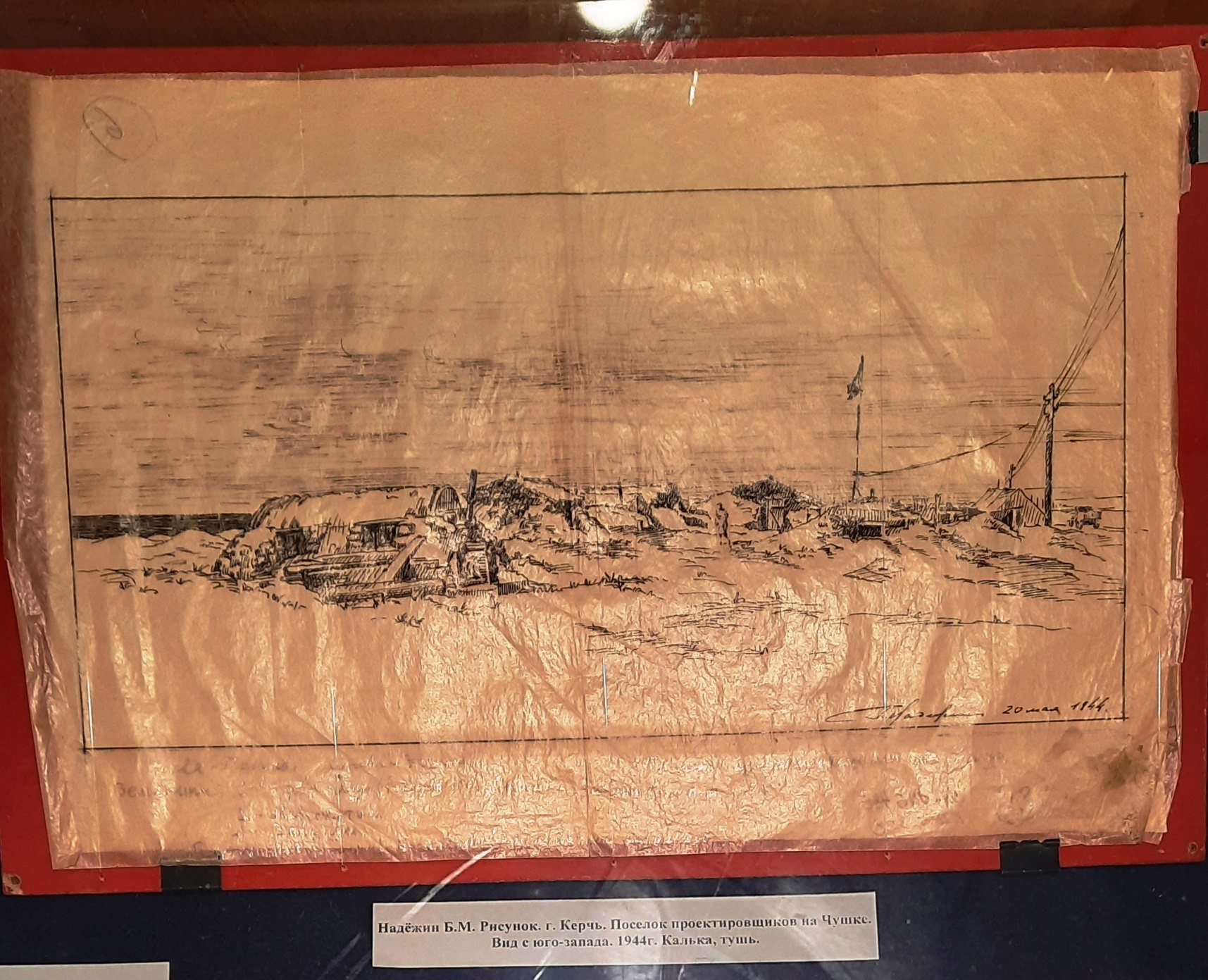 Надежин Б.М. Рисунок. 1944г.  г. Керчь. Натурный рисунок на 
 строительстве. Поселок проектировщиков на Чушке. Вид с юго-запада. 
Калька, тушь. 35,0 х 20,0 см
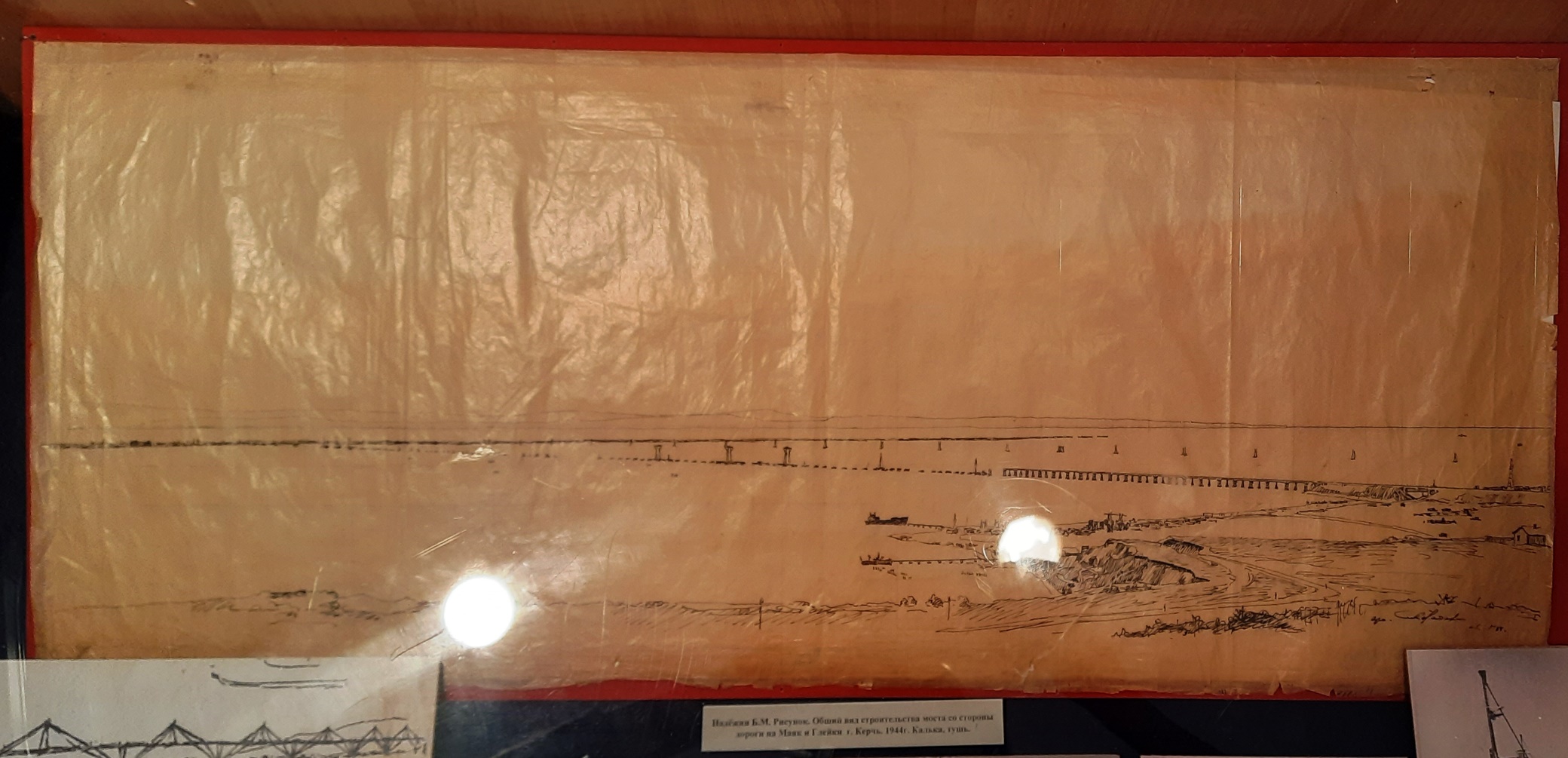 Надежин Б.М. Рисунок. 1944г.  Общий вид строительства моста со стороны дороги на Маяк и Глейки  г. Керчь. Архитектурно- художественное изображение, связанное со строительством временного стратегического железнодорожного моста Кавказ-Крым через Керченский пролив в марте-ноябре.
 Калька, тушь. 90,0 х 35,0 см
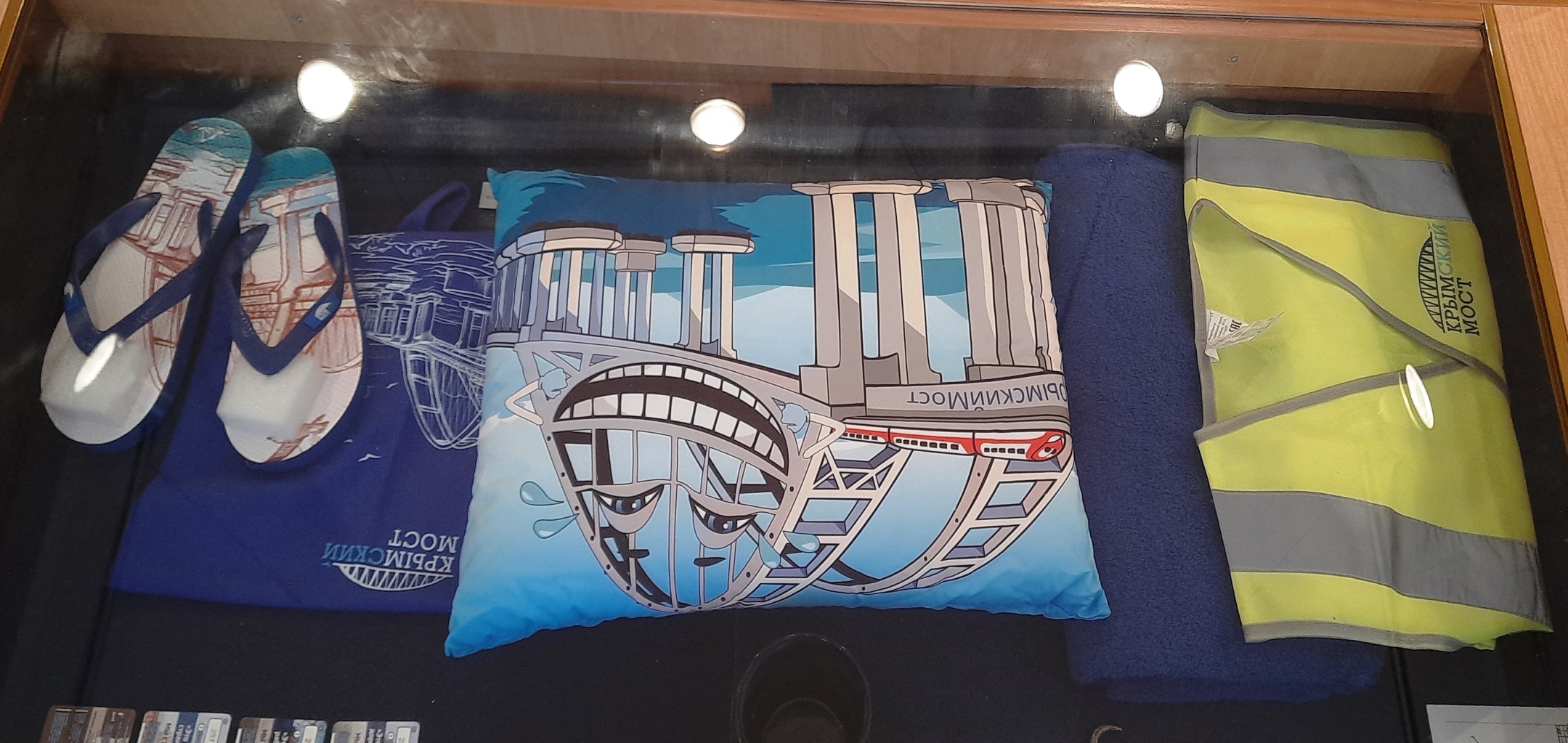 Сувенирная продукция, посвященная строительству Крымского моста 2016 года
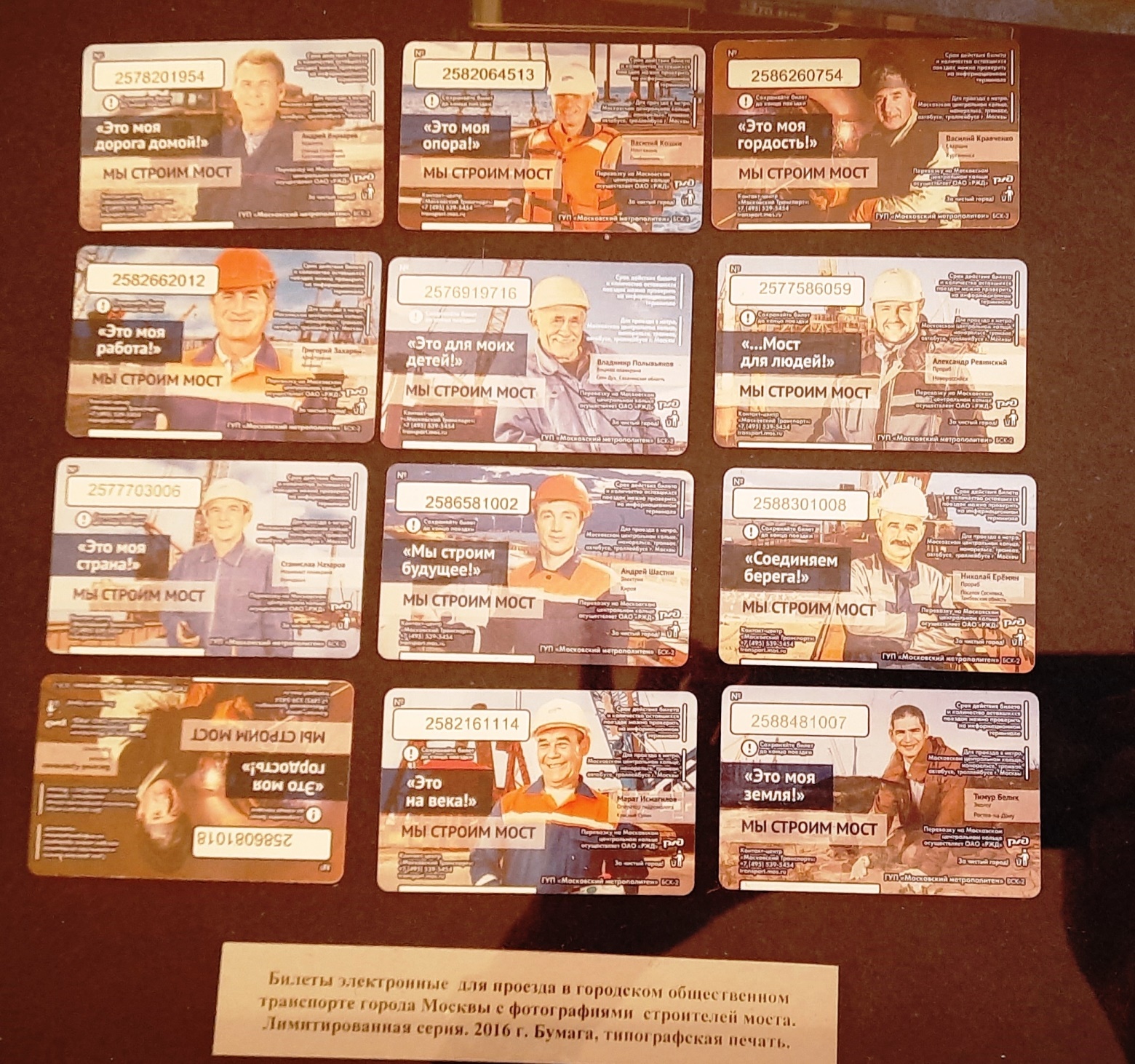 Билеты электронные для проезда в городском общественном транспорте 
г. Москвы с фотографиями строителей моста. Лимитированная серия. 2016 г.
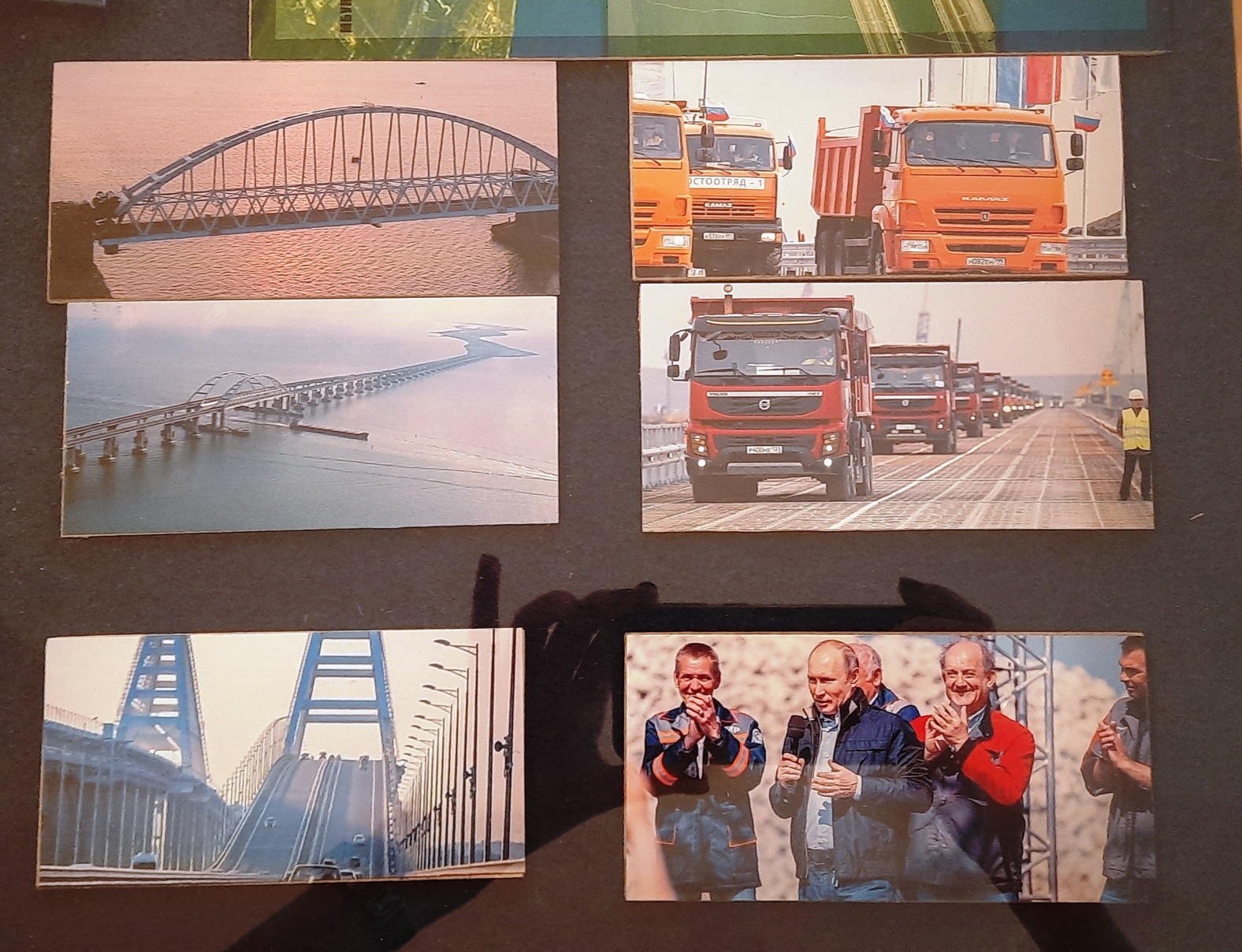 Фотографии Крымского моста и наиболее ярких моментов, связанных с его открытием
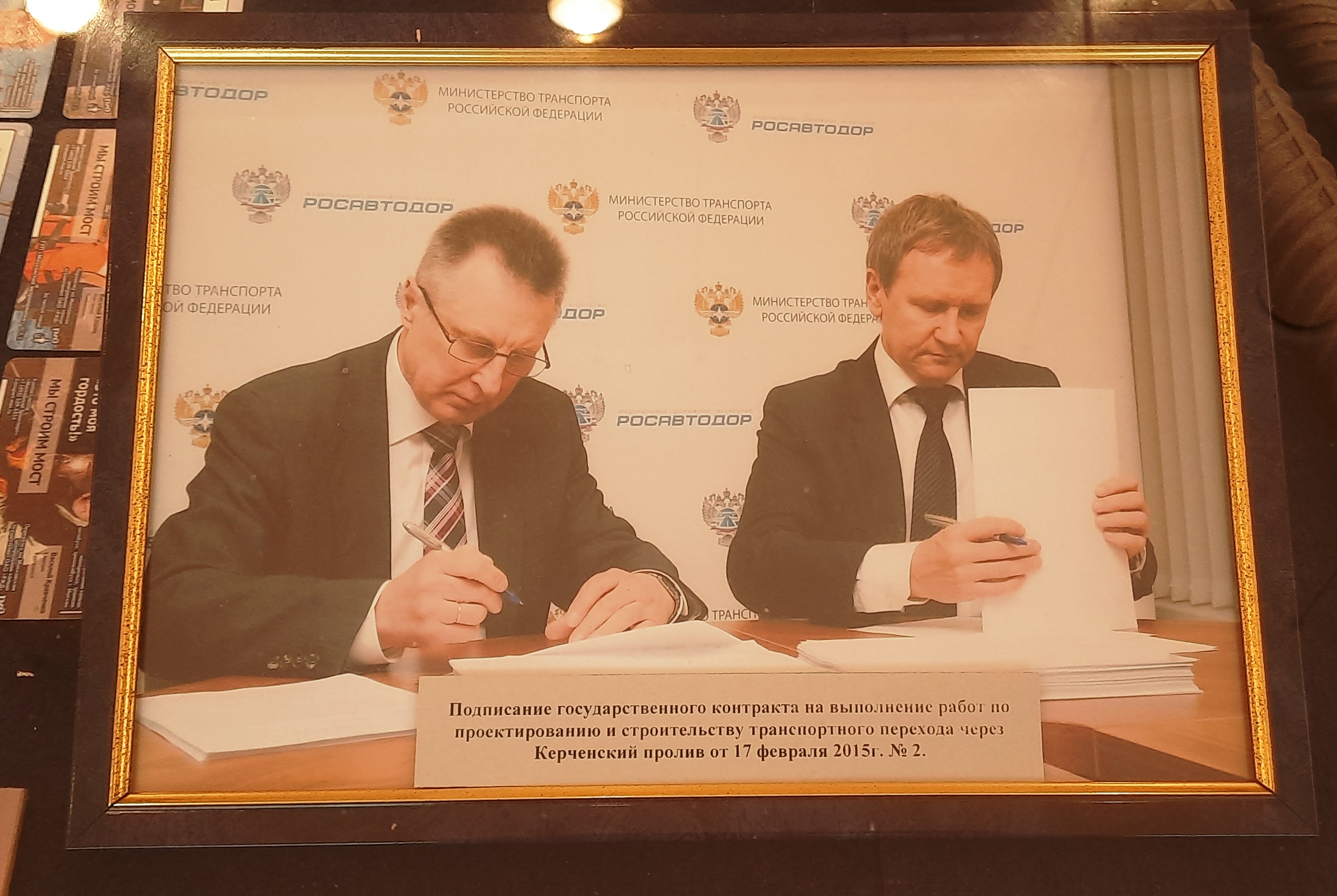 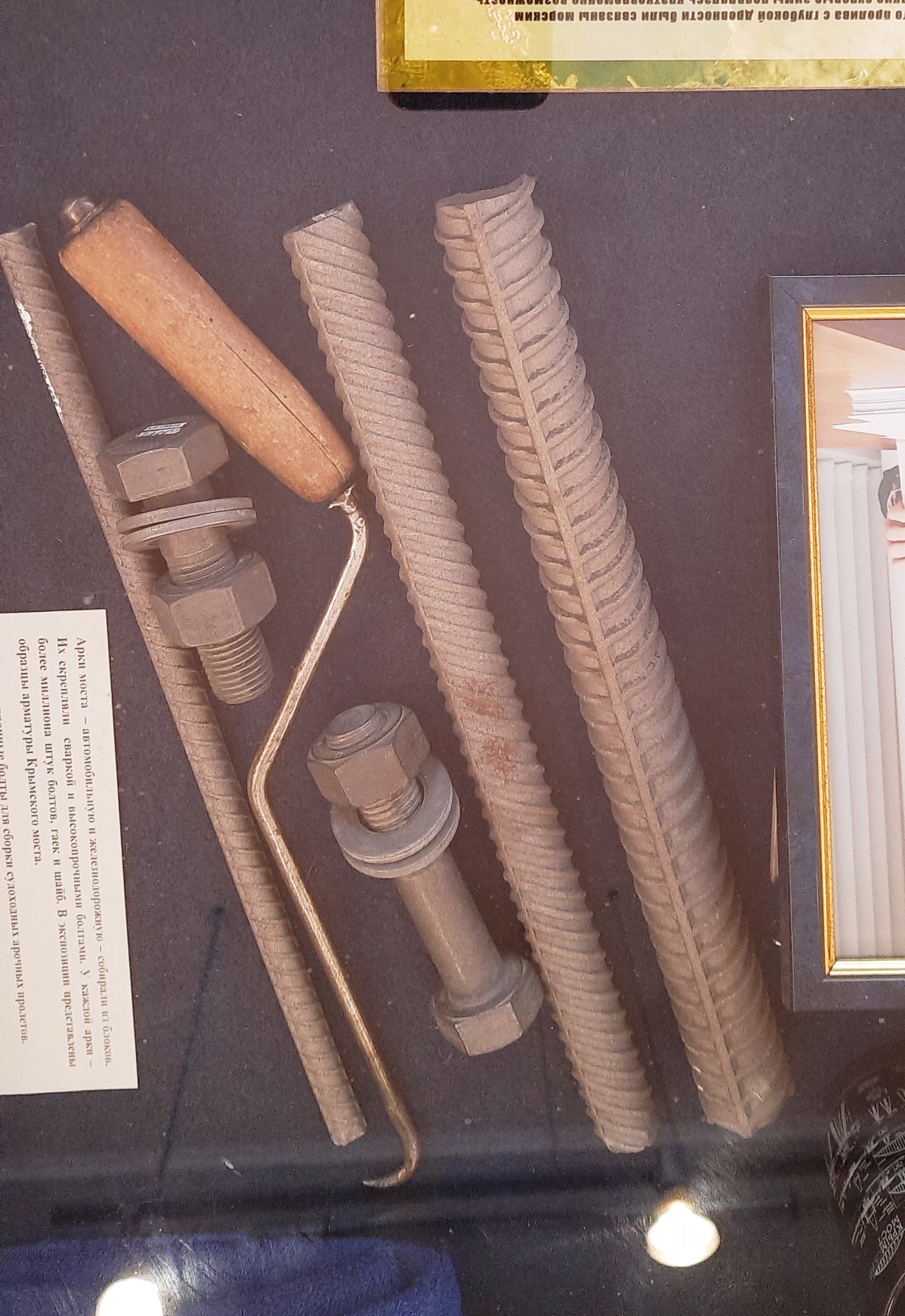 Болты крепежные, фрагменты арматуры.
2016 г.
Над презентацией работали:
Начальник отдела по научно-просветительской работе 
Яковлева Т.В.








Симферополь, 2024